Rehabiliteringstilbud for pasienter med traumatisk hjerneskade ved ESR
1. Før innleggelse
2. Innkomst
7. Andre relevante dokumenter
3. Kartlegging
4. Tiltak
5. Utreise/Oppfølging
Ambulant rehabiliteringstjeneste
6. Pasient-/pårørendeinformasjon
7. Andre relevante dokumenter
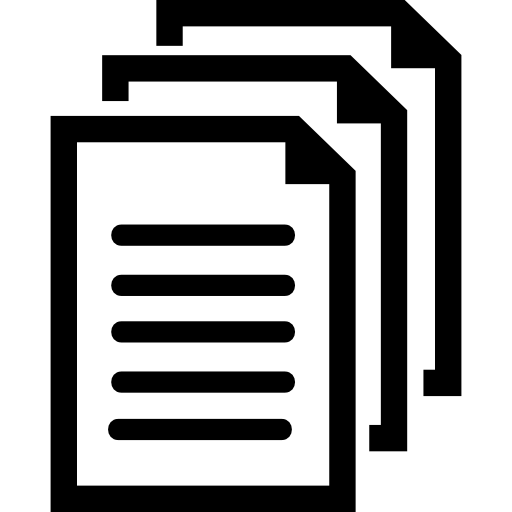 Friluftsliv/uterehabilitering
- Møter
- Skjemaer og sjekklister
Møter
- Metodebøker
Skjemaer
Metodebøker
Behandlingsansvarlig lege: Gunn Siren Rike
Kontaktperson/EK-ansvarlig: Vemund Gitlestad
Sist revidert: 01.07.2021
Til forsiden →
Rehabiliteringstilbud for pasienter med traumatisk hjerneskade ved ESR
1. Før innleggelse
2. Innkomst
Møter
3. Kartlegging
4. Tiltak
5. Utreise/Oppfølging
Oppstartsmøte
6. Pasient-/pårørendeinformasjon
Teammøte
7. Andre relevante dokumenter
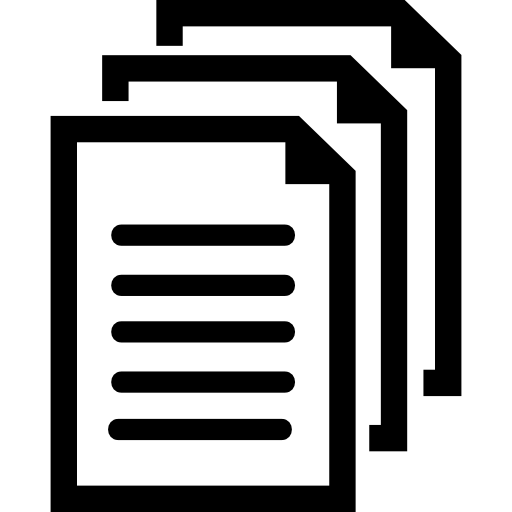 - Møter
Primærgruppemøte
- Skjemaer og sjekklister
Samarbeidsmøte
- Metodebøker
Behandlingsansvarlig lege: Gunn Siren Rike
Kontaktperson/EK-ansvarlig: Vemund Gitlestad
Sist revidert: 01.07.2021
Til forsiden →
Rehabiliteringstilbud for pasienter med traumatisk hjerneskade ved ESR
1. Før innleggelse
2. Innkomst
Skjemaer og sjekklister
3. Kartlegging
4. Tiltak
5. Utreise/Oppfølging
6. Pasient-/pårørendeinformasjon
CRS-r
7. Andre relevante dokumenter
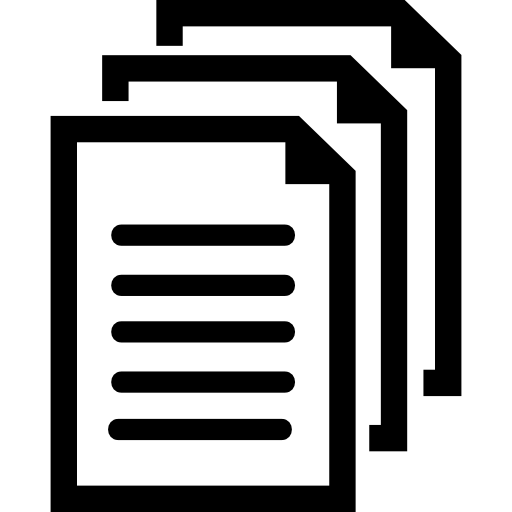 - Møter
EFA
- Skjemaer og sjekklister
Holdningsplan (skjema)
- Metodebøker
Holdningsplan (eksempler)
Informasjon om pasienten før skade
Permisjonsskriv
Sjekkliste for observasjoner i klinikken
Skjerming
Vurderingsskjema
Behandlingsansvarlig lege: Gunn Siren Rike
Kontaktperson/EK-ansvarlig: Vemund Gitlestad
Sist revidert: 01.07.2021
Til forsiden →
Rehabiliteringstilbud for pasienter med traumatisk hjerneskade ved ESR
1. Før innleggelse
2. Innkomst
Metodebøker
3. Kartlegging
4. Tiltak
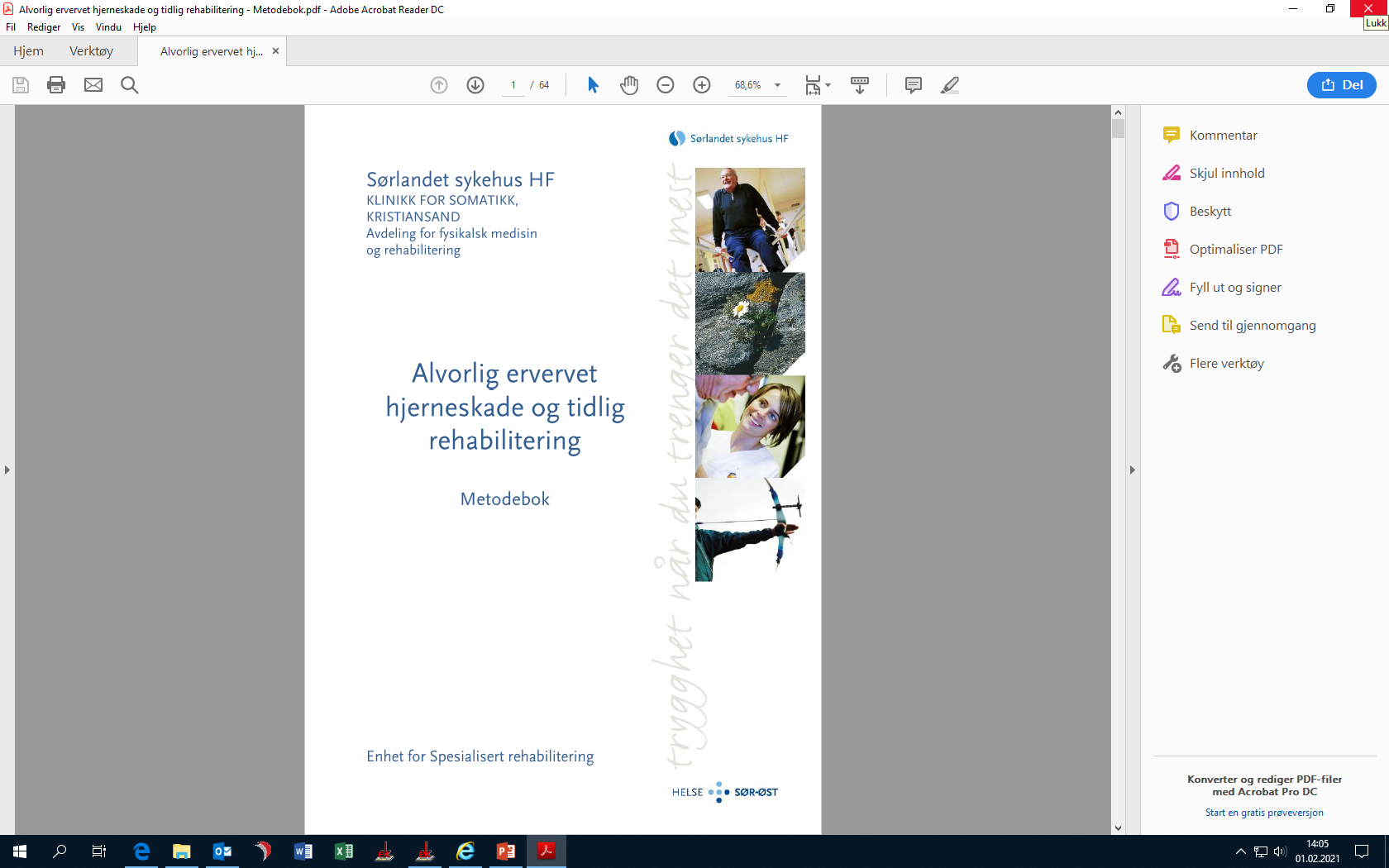 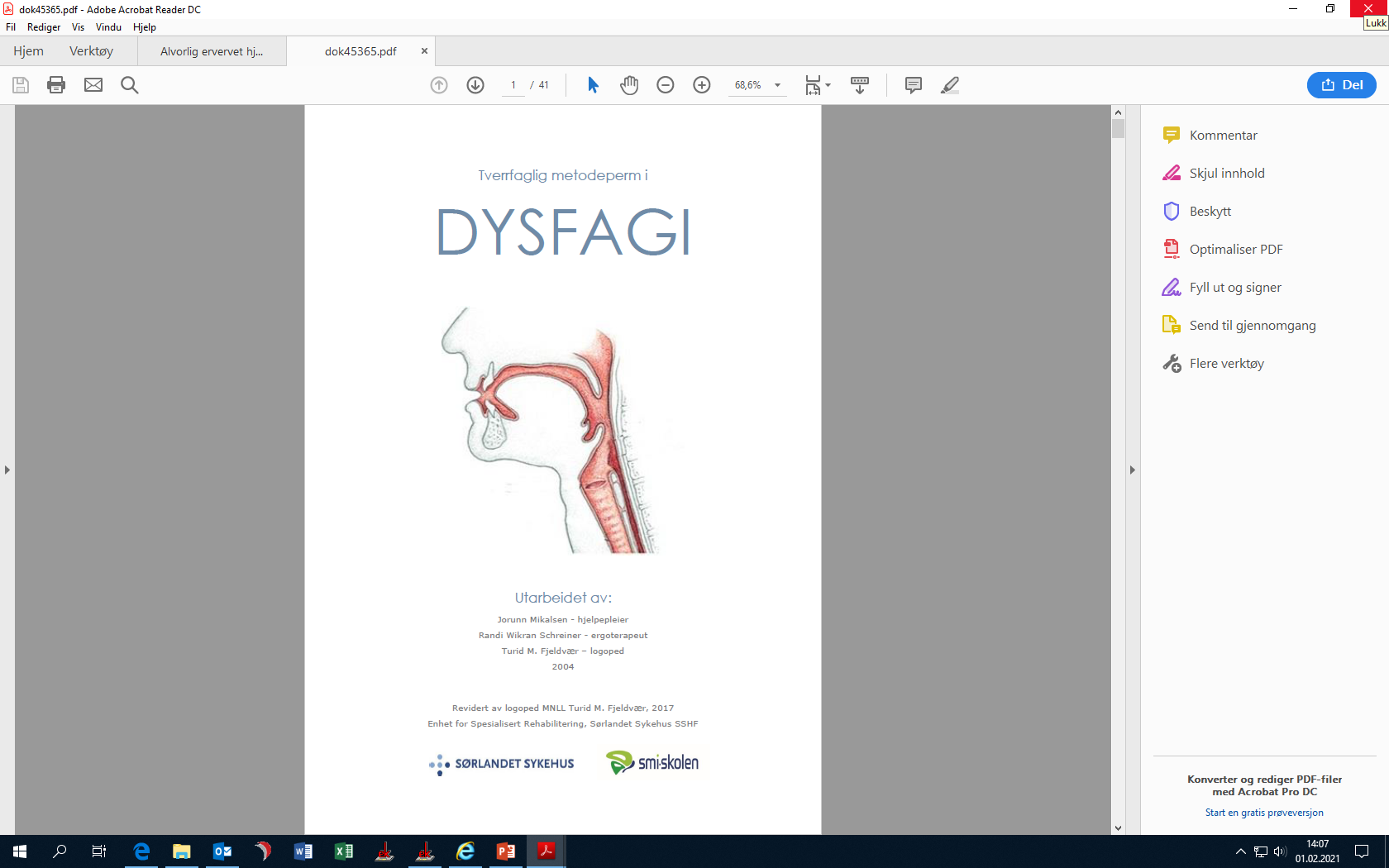 5. Utreise/Oppfølging
6. Pasient-/pårørendeinformasjon
7. Andre relevante dokumenter
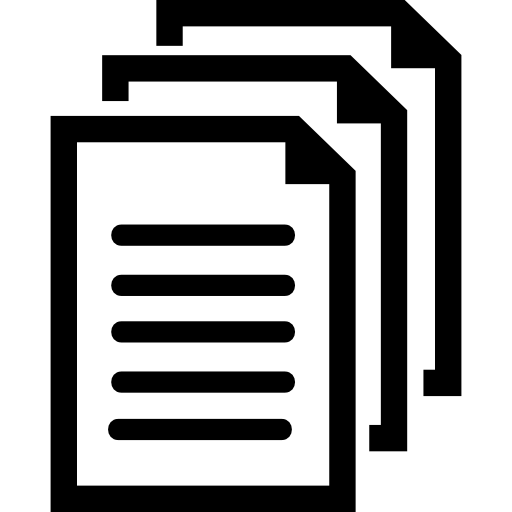 - Møter
- Skjemaer og sjekklister
- Metodebøker
Behandlingsansvarlig lege: Gunn Siren Rike
Kontaktperson/EK-ansvarlig: Vemund Gitlestad
Sist revidert: 01.07.2021
Til forsiden →